L4GA 2019Ideas & Resources
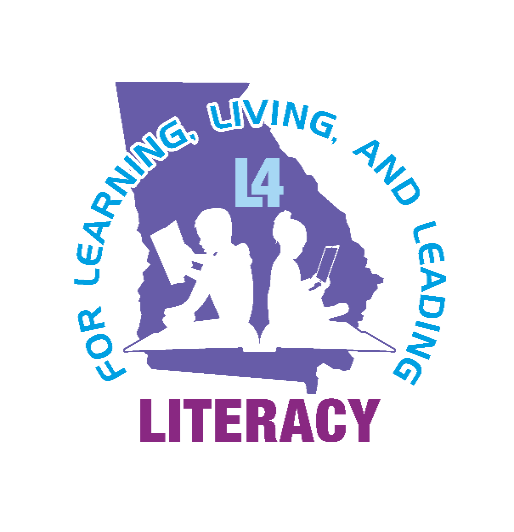 [Speaker Notes: Make introductions]
Community Engagement Ideasfrom Georgia Literacy Commission e-Sources
Engage with local housing communities to embed afterschool programs which provide academic support for students
Example program:  Willow Branch Star C 
Click here for video https://www.youtube.com/watch?time_continue=1&v=uY68Vew0-vY
Example program:  Neighborhoods Focused on African American Youth

Develop a data sharing agreement with housing communities and other summer and afterschool providers to monitor student progress together (see Housing e-Source appendix G and H for sample agreements)
Add Parent Liasons to work with parents in nearby housing communities (contact Gainesville Housing Authority for more info)
Partner with local police to add a Parent Patrol/ Safe Path to School to engage parents with school and safety
Engage Parents as Teachers home visiting program
Leverage teachers to provide academic support and an intentional focus on literacy at summer and after school programs throughout the community
Fund hotspots on school busses and for check out from library to ensure every student and family has high speed access to online resources
Engage local businesses to support education initiatives which develop students into employees
Example program:  12 for Life

Implement school based health or telehealth for students and their families.  Click here for more info.
Additional ideas can be found in Georgia Literacy Commission e-Sources
Ideas for L4GA Contributions by Department of Early Care and Learning
Provide joint training opportunities for Pre-K, Kindergarten and Preschool Special Education teachers
Provide professional development opportunities for Birth to Five (B-5) workforce including home visitors; teachers in childcare, Head Start and Early Head Start; early intervention staff; and Family Learning Home Providers
Offer paid substitutes and stipends to allow teachers to attend professional learning
Offer professional learning in the evenings and Saturdays 
Partner with B-5 programs for family literacy events and LENA Start program (increasing interactions)
Provide funding to support B-5 teachers in obtaining credentials
Support the development of Birth to 8 teams which focus on collaboration across early learning settings
Provide literacy materials and books to early learning programs (DECAL has suggested materials list by age groups)
Support use of the CDC Milestone Tracker App www.cdc.gov  
DECAL can support grantees in professional learning focused on:
Improving Infant and Toddler outcomes through responsive caregiving and language development
Implementing Georgia Early Learning and Development Standards
Improving social emotional climate in B-8 classrooms
Supporting teachers and families in understanding Developmental Milestones 
Contact: Susan Adams at  susan.adams@decal.ga.gov
Ideas for L4GA Contributions by the RESA Network through Growing Readers

Expand Growing Readers in districts currently certifying candidates.
Expand classroom libraries in districts and schools currently implementing Growing Readers.
Offer paid substitutes to allow current Growing Readers teachers to attend Growing Readers offsite professional learning.
Provide coaching support to current candidates expanding Growing Readers to other schools/classrooms in the district.
Expand Growing Readers to additional teachers in current Growing Readers schools.
Offer paid substitutes to allow current Growing Readers schools release time for additional teachers to engage with Growing Readers Specialists in onsite learning and coaching.
Expand Growing Readers into new districts and schools (provided staff is available).

Contact: Kathy Matthews Kathy.Matthews@mresa.org
Ideas for L4GA Contributions by Public Libraries
Every public library in Georgia has Summer Reading programs. Connect to and expand this existing program
Contract for library outreach staff that brings early literacy programs to daycare centers in your community
Themed programming kits for early literacy programs 
Leverage library acquisition staff to purchase giveaway books, at a discount, and build home libraries for students 
Collaborate on Makerspaces, bookmobiles, mobile tech labs and coding clubs
Shared professional learning support for licensed librarians/media specialists
Build rotating book collections for parents and caregivers 
Facilitate library cards for each student (physical card, data entry) 

Contact Wendy Cornelisen at wcornelisen@georgialibraries.org
Ideas for L4GA Contributions by Georgia Library Media Association (GLMA)
Consultative services 
Collection development assistance
Professional learning facilitator and developer
Host regional literacy/reading events
Parent engagement series - host virtual meetups, trainings and in person session focusing on early reading instruction and support and parent book clubs led by school librarians ( based on books available in MyON for summer reading)
Contact info@glma-inc.org or president@glma-inc.org
Ideas for L4GA Contributions by USG P-20 Partners
Stipends/course-release/summer salary for teachers and faculty to co-teach field-based courses 
Graduate research assistants for field-based courses and service learning in coursework
Support for mentoring and induction
Endorsement programs for groups of teachers and/or leaders
Research-practitioner partnership supports
Professional learning support
Paid residencies for new teachers
Redesign local preservice program with input from local community and schools
“Innovations Lab” collaborative; creating a Book-Mobile-ish mobile classroom/maker-space
Partnership tutoring centers/resource labs focusing on integrated reading and mathematics using interdisciplinary P-12, EPP and Candidate teams
Redesign ‘family university’ using experiential learning strategies focused on the Whole Child incorporating community and EPP partners
Build Professional Development Schools with ongoing and reciprocal professional development and dedicated/shared resources
Building partnerships with the public library system as a possible hub for research, activities and grant work
Stipends/course-release/summer salary for teachers and faculty to co-teach field-based courses 
Graduate research assistants for field-based courses and service learning in coursework
Support for mentoring and induction
Endorsement programs for groups of teachers and/or leaders
Research-practitioner partnership supports
Professional learning support
Paid residencies for new teachers
Redesign local preservice program with input from local community and schools
“Innovations Lab” collaborative; creating a Book-Mobile-ish mobile classroom/maker-space
Partnership tutoring centers/resource labs focusing on integrated reading and mathematics using interdisciplinary P-12, EPP and Candidate teams
Redesign ‘family university’ using experiential learning strategies focused on the Whole Child incorporating community and EPP partners
Build Professional Development Schools with ongoing and reciprocal professional development and dedicated/shared resources
Building partnerships with the public library system as a possible hub for research, activities and grant work
Ideas for L4GA Contributions by TCSG’s Adult Education Providers & Certified Literate Community Programs
Partner with adult education providers for family literacy events
Insert student registration and recruitment events for parents into local adult education programs (GED/HSE test prep; ESOL; and job training)
Provide instructors for adult education programs located in k-12 schools
Attend home visitations to provide parents with educational/career support
Partner to provide career development for parents such as resource fairs, soft skills workshops, resume writing workshops
Raise funds for materials for adult & family literacy partnerships

Contact: Annaliza Thomas at Pthomas@tcsg.edu
Ideas for L4GA Contributions by Deal Center for Early Language and Literacy
Professional Learning on the following:
Evidence-based instructional practices for early language and literacy development
Formative assessments
Community-school partnerships
Birth to age 8 framework
Collective Impact framework
Coaching practices
Formation of a community/school research partnership
Provide support for student research

Contact Dr. Theresa Magpuri-Lavell at Theresa.magpurilavell@gcsu.edu
Ideas for L4GA Contributions by CSRA RESA
RESA Professional Learning K-3 ELA staff to teach the knowledge and foundations of teaching reading.   This includes comprehension, fluency, morphology, word recognition, decoding, letter-sound relations, phonological awareness, language, vocabulary, and background knowledge and analysis of the developmental spelling assessment.  
RESA staff to support  mentoring and induction of K-3 and/or  other reading teachers. 
RESA Professional Learning Specialist provide  focused PL for Grades 6-12 literacy trainings in both ELA and other content areas.
Instructional Materials Cost for Professional Learning providers for teaching of reading and writing based on CSRA RESA Writing Center. 
Reading Endorsement programs  for teachers and the leaders who support them. 
PL staff to coach and provide classroom support for K-3 Reading Teachers. 
Instructional supplies and materials needed to support Professional Learning provided by RESA to K-3 Reading Teachers or other Instructional Support Staff. 

Contact: Debbie Alexander at dalexander@csraresa.org
Ideas for L4GA Contributions by Middle Georgia RESA

• Access the high quality, job embedded endorsement programs offered at RESAs.
• Expand the RESA Growing Readers Model through middle school.
• Offer paid substitutes to allow teachers to attend professional learning and release time to develop units of study.
• Provide needs assessment based, targeted professional learning (regional) such as station teaching, assessment building, best practice
teaching strategies, progress monitoring, and literacy across the content.
• Provide funds for resources and materials for literacy, make and take workshops.
• Provide funds to purchase read-aloud text resources to use with International Literacy Association workshops.

Contact: Julian Alligood Jalligood@mgresa.us
Ideas for L4GA Contributions by Georgia Association of Education Leaders (GAEL)
GAEL L4GA Leadership Institute (contact Buddy Costly)
K-5 and 6-12 Leader Trainings
Clusters of district leaders organized by geographic proximity
Regional approaches to collaboration
Trainings on literacy learning, climate and culture for literacy instruction, student supports for literacy outcomes, staffing, and program-agnostic, approaches to instruction
Supports for school systems to create their own systematic approach

Contact Buddy Costley at rcostley@gael.org
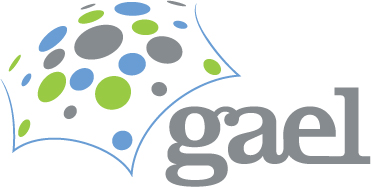 Possible helpers for community-school partnerships planning
Get Georgia Reading/Family Connection Partnership
http://getgeorgiareading.org/resources-overview/community-action-toolkit/
Literacy for All
https://www.literacyforallfund.org/
Georgia Partnership for Excellence in Education
https://gpee.org/
United Way
https://www.unitedway.org/find-your-united-way#
University of Georgia Archway https://www.archwaypartnership.uga.edu/
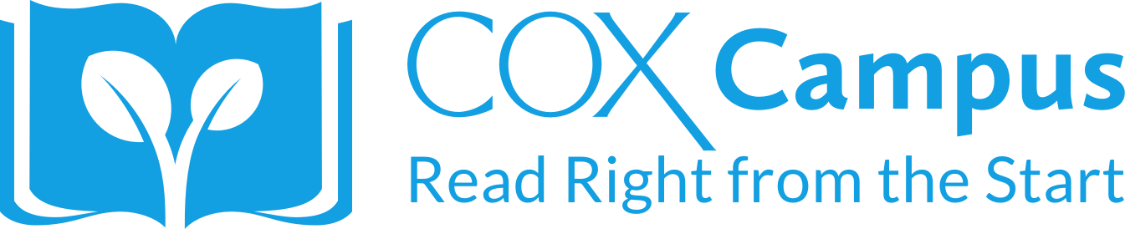 www.coxcampus.org-	The Cox Campus is the free online learning platform of the Rollins 						Center ,the 0-age-8 reading brain construction resource for 								educators, healthcare, agencies, families and child-facing 								professionals everywhere. Cox Campus supports, provides resources 						and gives a place for community while modeling practices so 							teachers can scale change.
Cox Campus has a rich resource library that has many great resource to help with you as you draft you grant application.  See examples below:
Literacy Leadership Team Meeting Template Sample
Literacy Leadership Roles and Responsibilities
Creating a Literacy Leadership Team FAQs
Literacy Vision Plan
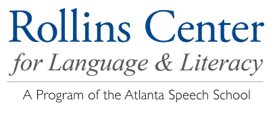 Ideas for L4GA Contributions by the Educational Outreach Program of the Marcus Autism Center using the Social Emotional Engagement – Knowledge and Skills (SEE-KS) professional learning approach.
Positive outcomes in literacy rely on the social emotional engagement of our learners as well as those that support our learners. 
SEE-KS provides freely accessible tools that enable measurement of student engagement, identification of instructional strategies that enhance engagement, and tools that empower educators to mentor one another to sustain practices.  
The focus is on building the capacity of a school district and/or a collaboration of LEAs as well as a range of community partners. Within each agency served, Learning Engagement Mentors (LEMs) can be identified and empowered to both sustain and replicate practices. 
Within selected school communities, teams of teacher leaders are empowered with teacher to teacher mentorship to inspire and support one another.
School districts might also enhance teacher mentorship / induction programs or CTAE early childhood coursework. 
Community partners might include, but are not limited to, pre-service institutions, early learning providers, child welfare agencies, and the Georgia Preparatory Academies within the Department of Juvenile Justice (DJJ).  
For more information, contact:  Emily@CommXRoads.com
Idea to Consider for Community-School Partnerships: Connect with Local Birthing Hospitals
Birthing hospitals are an excellent way to connect with families and young children and link them to home visiting, adult education, and other community resources. 
Shared reading in neonatal intensive care units (NICUs) is an evidence-based practice to improve bonding with babies, lessen caregiver stress, and improve many outcomes for Georgia's children, including language and literacy. 
Consider reaching out to birthing hospitals where most of your babies are delivered to investigate their participation in shared reading practices and their support connections in the area.
Encourage adoption of shared reading practices in NICUs as part of standard practice.
Help to ensure all Georgia NICUs adopt shared reading practices to improve outcomes for Georgia's school children.
Ideas for Organizing Community Engagement & Action from the Get Georgia Reading Campaign
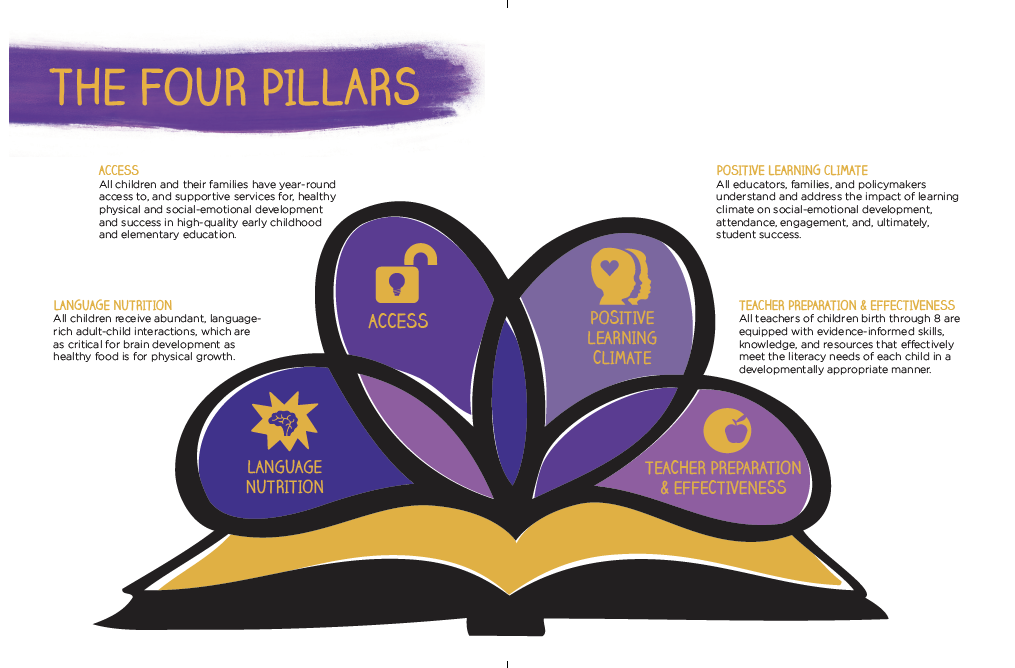 Use the four pillars as a community-wide framework for action. 

Provides a shared language and understanding of the conditions essential to improve childhood literacy.
Possible helpers for community-school partnerships planning
Get Georgia Reading Campaign 
Community Points of Contact: http://getgeorgiareading.org/community-locator/
Data Tools: http://getgeorgiareading.org/data/find-data/
Stories highlighting community partnerships in Georgia: http://getgeorgiareading.org/blog/
Family Connection Collaborative Coordinators 
https://gafcp.org/collaborative-finder/ 
Literacy for All
https://www.literacyforallfund.org/
Georgia Partnership for Excellence in Education
https://gpee.org/
United Way
https://www.unitedway.org/find-your-united-way#
University of Georgia Archway https://www.archwaypartnership.uga.edu/
Ideas for L4GA Contributions Towards Addressing Health Barriers to Learning
The term health barriers to learning (HBLs) refers to health conditions—that when unrecognized or undermanaged, can interfere with a child’s ability to learn.
HBLs significantly impact school outcomes. For example, dental pain and asthma are leading contributors to chronic absenteeism.
A wellness battery approach to HBLs can increase understanding of challenges that students may be facing. It also provides a comprehensive way of looking at the whole child and a strategic opportunity for schools to connect with local primary care providers and other community partners.
Provides a basis for partnerships with organizations that already address HBLs and a starting point to begin systems level-scalable approaches necessary to tackle large-scale, persistent health factors that impact literacy and other academic outcomes.
For more information, contact: msalvatore@doe.k12.ga.us and arianne@gafcp.org
Support for Middle Grades Reading Intervention: West Georgia RESA, Middle Georgia RESA, Oconee RESA, Okefenokee RESA, Pioneer RESA, NE RESA, Metro RESA
RESA will provide a school coach who will deliver PL, modeling and coaching support. The RESA Coach will: 
Assist with scheduling and infrastructure to create a Reading Connections class.
Assist the school in selecting and  implementing screening and progress monitoring tools to determine which students require intervention and to track the success of the interventions.
Provide comprehensive PL to the Reading Connections teacher in identifying specific reading difficulties, aligning appropriate interventions, implementing interventions with fidelity, and monitoring student progress.
Build sustainability by providing PL and coaching to school administrators so that they can independently monitor the effectiveness of the Reading Connections class.
Provide PL to classroom teachers on everyday approaches to support struggling readers in their classroom.